عالم العمل في المملكة العربية السعودية
مقدمة عرض فيديو 

http://www.youtube.com/watch?v=grI7JO2fQH0
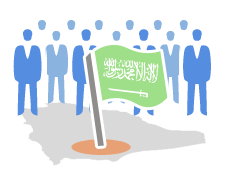 مجالات العمل
المهن الإنتاجية
المهن الخدمية
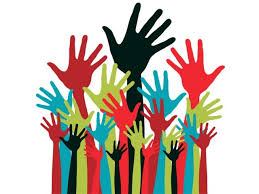 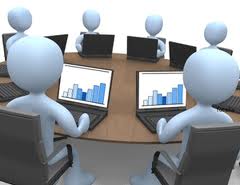 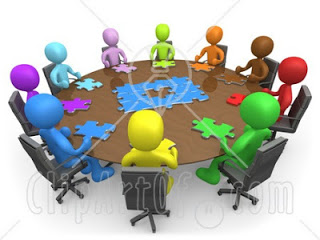 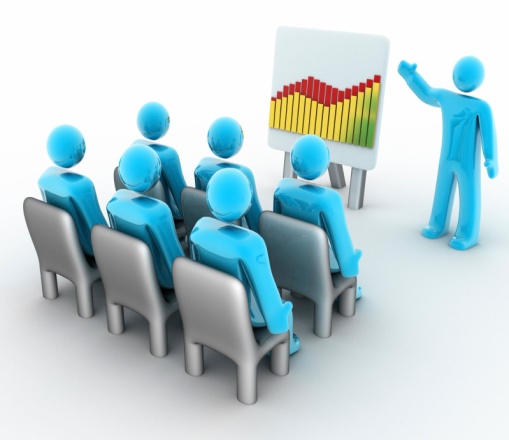 الفائدة المرجوة من هذا الدرس:
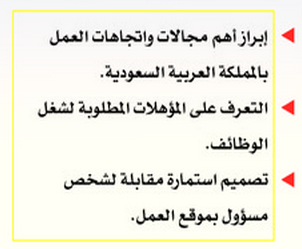 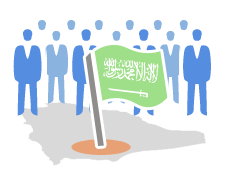 أمثلة على المهن الخدمية :
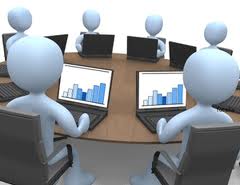 1- وزارة الخارجية:
-سفير
-قنصل 
-ملحق ثقافي 
-ملحق عسكري
-مهن أخرى
2- التعليم :
معلم 
-مشرف تربوي 
-مدير 
-محضر مختبر
-مرشد طلابي 
-معيد 
-أستاذ جامعي
3- الصحة :
طبيب 
-ممرض  
-صيدلي  
-فني مختبرتحليل  
- فني مختبر أشعة 
-مسؤول بالطب الوقائي 
-مهن أخرة
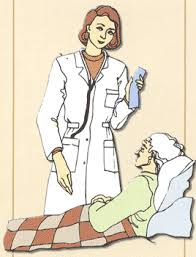 4- البنوك وشركات التأمين :
رجل أعمال  
-محاسب 
-مدير بنك  
-مراجع حسابات 
-خبير تأمين 
-موظف مبيعات 
-مبرمج حاسب
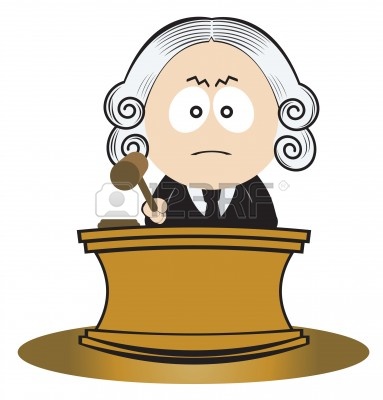 5- القضاء والشرطة:
قاض
-كاتب عدل  
-كاتب ضبط 
-مدعي عام  
-ضابط شرطة 
-ضابط مرور  
-محامي 
- محقق
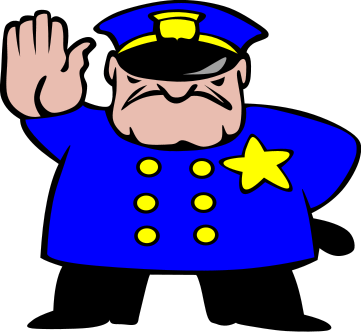 6- الإعلام والثقافه :
مقدم برامج 
-مصور تلفزيوني 
-مخرج تلفزيوني 
-فني رسوم متحركة 
-كاتب 
-صحفي
-مذيع 
- محرر صحفي
7- القوات المسلحة:
ضابط قوات بحرية 
-ضابط قوات جوية   
-ضابط صوات برية 
- جنود من تخصصات مختلفة
8- البلديات :
مسؤول التخطيط 
-مسؤول رخص المباني 
-مسؤول الرقابة التجارية 
- مسؤول الرقابة الغذائية
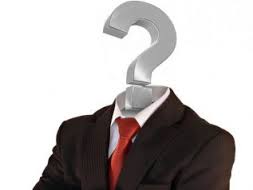 9- المواصلات :
سائق شاحنة\ أجرة
-طيار 
-ربان سفينة 
-مهندس بحري 
-موظف حجز التذاكر
10- خدمات فنية :
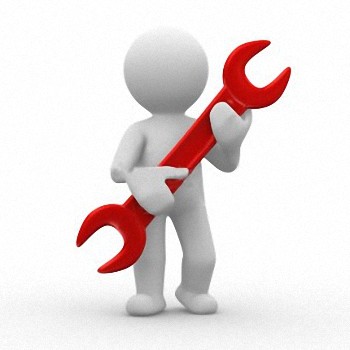 فني تكييف وتبريد 
-فني كهرباء 
-فني حاسوب 
-فني طلاء 
-مصور فوتوغرافي 
-فني ديكورات داخلية
10- الإسعاف والدفاع المدني :
ضابط دفاع مدني 
-جندي دفاع مدني 
-طبيب إسعاف 
-ممرض إسعاف
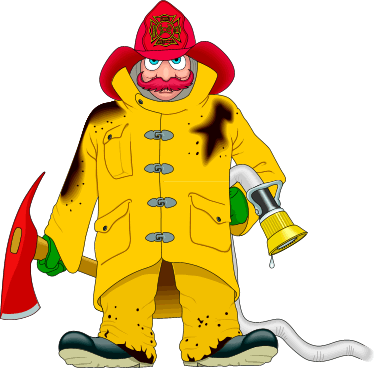 11- الفنادق والسياحة:
مدير شركة سياحية 
-مرشد سياحي 
-مدير فندق 
-مدير مطعم 
-فني طهي ”طباخ“
-نادل
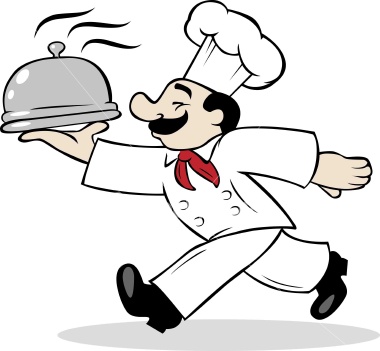 12-مهن أدبية وفنية :
رسام 
مهندس صوت
مهندس إضاءة 
مهندس ديكور 
مهن أخرى
13-المياه والكهرباء والغاز:
-مهندس شبكات غاز 
-مهندس شبكات كهربائية
مهندس شبكة المياه 
فنيون 
مهن أخرة
14- الإنشاءات والتشييد:
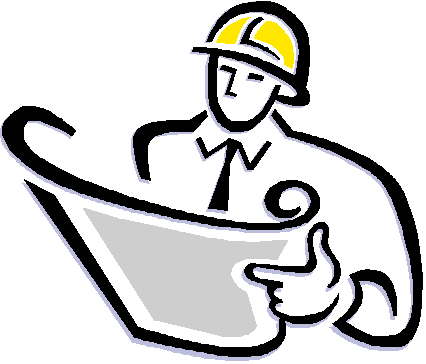 -مهندس عمارة 
-مهندس بناء 
مهندس طرق 
مهندس جسور وأنفاق 
مقاول مباني
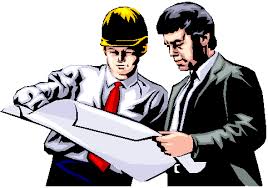 15- الغرفة التجارية:
- مسؤول الرخص التجارية
أمثلة على المهن الإنتاجية :
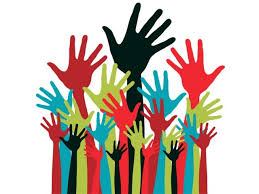 1- الزراعة والصيد :
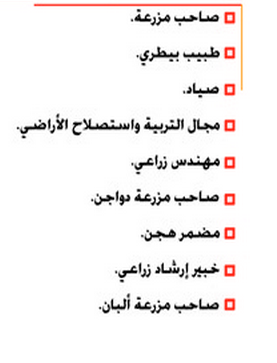 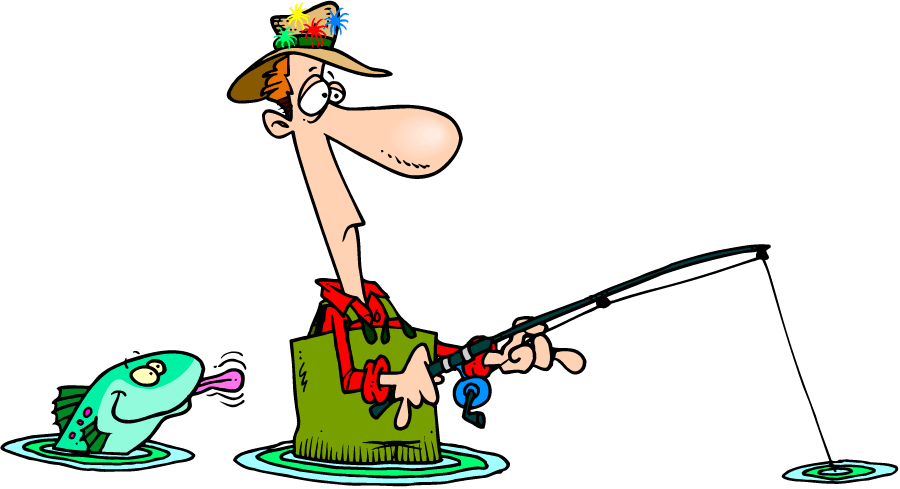 2- الصناعة:
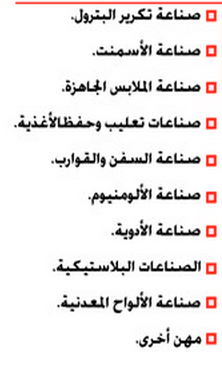 3- حرف يدوية:
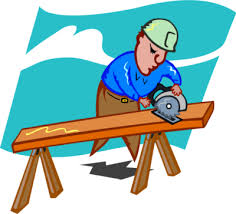 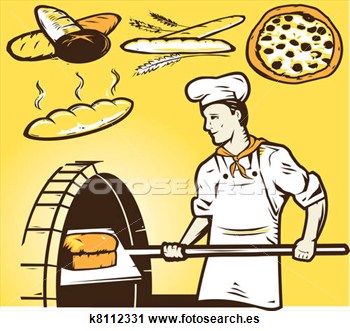 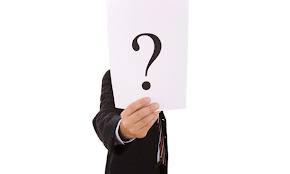 من المهن الخدمية ”الصناعة ”؟
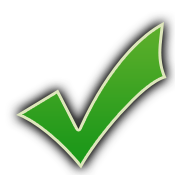 ماهو المقصد ومضمون ” المهن الإنتاجية ” ؟
تقديم الخدمات بصورة مباشرة
تقديم الخدمات بصورة غير مباشرة ، مثل الصحة والتعليم .
مهن لها نواتج مادية ملموسة ، مثل : الصناعة والزراعة
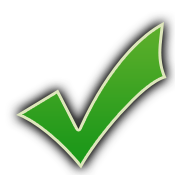 المهن الإنتاجية تعتمد على التفكير والإيصال بشكل كلّي ؟
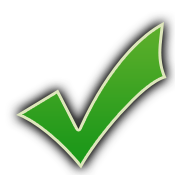 بإمكان الشخص العمل في المهن الإنتاجية عن طريق الإنترنت ؟
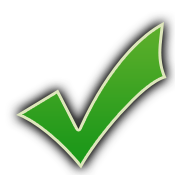 فيما يلي ، أي الخيارات اصح 
من ناحية التخصصات التابعة للمجال الصحي ؟
طبيب عام ، طبيب مختص ، خبير تأمين
فني أجهزة طبية ، مبرمج حاسب ، طبيب عام
محاسب ، ممرض ، طبيب مختص ،ممرض إسعاف
فني مختبر تحليل ، صيدلي، مسؤول طب وقائي
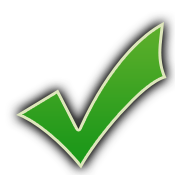